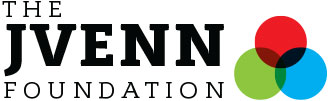 Bursaries for Hull Students
The JVenn Foundation
2024
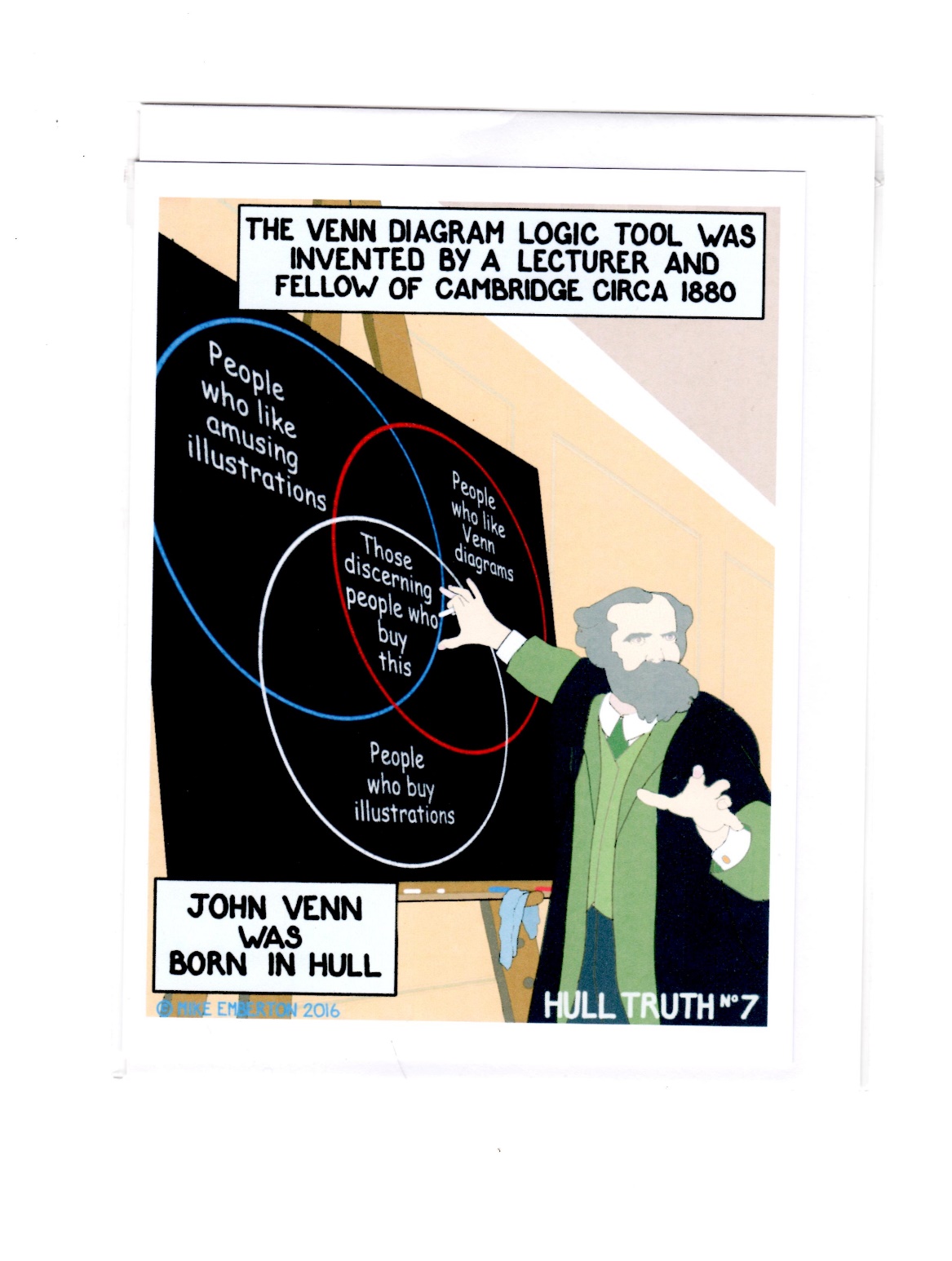 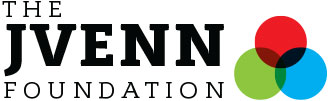 March 2024
About JVenn
We were founded in 2015 – this is our 10th year of providing bursaries

We have awarded 43 bursaries to students from Wilberforce, Wyke, Hull College & St Mary’s

Subjects have included nursing, law, games development, photography, modern languages, social work & many others

Besides bursaries, we currently work with both Hull & Rovers and organisations providing self-esteem & engineering classes to local schools
March 2024
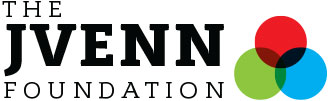 If you meet certain conditions you are eligible to apply for substantial financial support through a JVenn bursary.
March 2024
You have to meet these conditions:

Currently live in the Hull area with a Hull (HU) postcode,

Be born after 31st August 2001,

Start studying at a UK university for a first degree 2024,

You receive or are eligible to receive financial support from your college or are a care leaver.
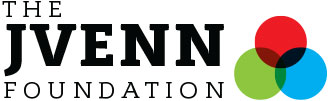 March 2024
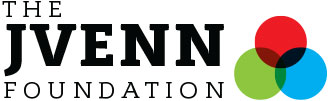 The Bursary
The successful applicants will receive £6,000 each year while studying.

Payable each year in three instalments of £2,000.

Does not apply to post-graduate study.
March 2024
JVenn Partners
Through this application system students of certain subjects can be considered for a similar bursary if they are unsuccessful with their JVenn application.

The two organisations working with us are both local:

		Ann Watson’s Trust

		Help for Health
March 2024
Ann Watson’s Trust
Ann Watson’s Trust will consider applications from students studying:

STEM subjects
Law
Humanities, for example: English Literature, Languages, History, Visual Arts, Philosophy or Religion
To be eligible for an Ann Watson bursary you must tick the box on the application form. This is because otherwise our privacy conditions prevent us from sharing your information with third parties.
March 2024
Help for Health
Help for Health will consider applications from students planning on studying a healthcare related degree. This includes, for instance, pharmacy, midwifery and biomedical science as well as medicine and nursing.
To be eligible for a Help for Health bursary you must tick the box on the application form. This is because otherwise our privacy conditions prevent us from sharing your information with third parties.
March 2024
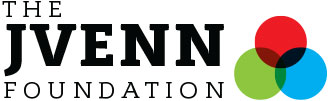 How to apply:
Google “JVenn bursary” or go directly to the JVenn website:

 http://www.jvennfoundation.org/bursaries
Any problems – 
ask a friend, 
ask a tutor or email to: info@jvennfoundation.org info@jvennfoundation.org
March 2024
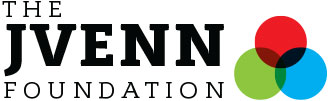 Guide to Making an Application
Most boxes are to be completed by everyone but there are additional text boxes for applicants that fall into one these groups: those with a disability, carers, care leavers or those not born in the UK.

Applications can only be made using the online system. Partially and fully completed forms can be saved, downloaded and printed.

We will send reminders to those who have started their application but haven’t submitted it, as we approach the closing date.
March 2024
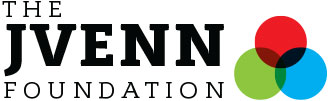 Important Information
Applications open from 11th March 2024
Discuss with your tutor before submitting the application

Take careful note of the instructions & guidance

Read some of the blogs students have posted: https://jvennfoundation.org/blog
March 2024
How We Select Students for a Bursary

Our four Trustees review each application and make their own A&B short-lists – a total of eight students
We meet and compare the lists aiming for an agreed list of eight students who we interview face to face
Typically, the first four or five are easy to choose but we discuss at length the others on our short-lists till we have a the final list of those we’ll interview
Three of us do the interviews – usually about 20 minutes each – at an office in Queen’s Gardens to select the students who’ll get the bursaries
March 2024
What Do I Look For?

Students who I think will benefit both from the bursary and from the degree course

Those who have taken care with their application and who have listened to advice

Those who application hangs together – how the course fits in with their aspirations

And, for the short-list being interviewed, that they appear interested and ask us some questions (we recognise that many will be nervous)
March 2024
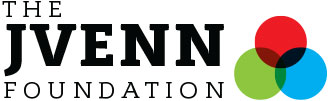 In Your Application Tell Us About:
Yourself: your personal and contact details
Your tutor’s contact details & confirmation you’ve spoken to them about this
Which university & which course you’re planning to attend
Courses you’re studying now
And more background information
March 2024
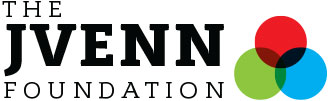 Additional Questions
As a guide you should write between 200 and 1,000 words for each question
Everyone must complete Q1-3

Q4-7 are only for students who are in one or more of the specific designated categories

Q8 should be answered by all students who have not completed any of Q4-7

Everyone must complete Q9
March 2024
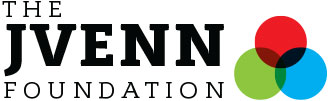 Q1: Why have you chosen the course 
and university you have?
Is it a subject you’ve always been interested in, 
or something you’ve been especially good at at college 
or is the next step in your career plans?

Have you chosen the university because of its location or maybe because it offers something that attracts you?
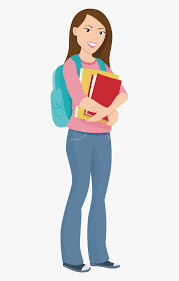 March 2024
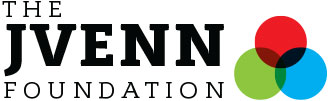 Q2: Your Future Aspirations
Do you have  a good idea of what you want to do after uni? 
Tell us about it

Or do you have a number of options? 
What are they? 
How does the course help you with them?
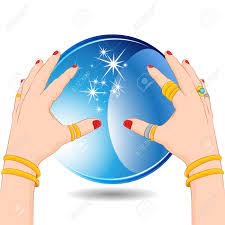 March 2024
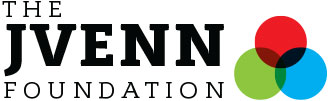 Q3: Your Other Interests
What do you do when not studying?

Tell us about your part-time job

Any volunteering? 

What sports do you play?

It doesn’t matter if you are not involved in any of these - we’re just trying to build up a rounded picture of you.
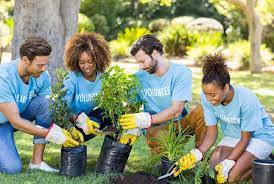 March 2024
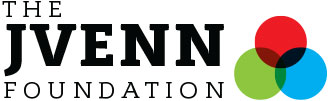 Q4-7: For Certain Categories of Students
Q4: If you have a disability tell us about your condition and how it affects your life? Tell us about the support you need and any benefits you are eligible for.

Q5: Complete this if you are a care leaver (or in care). 
Tell us about the challenges you have faced and how you have overcome them.

Q6: This question is for those who look after a parent who is disabled or who are themselves, or will shortly be, a parent.
Tell us how you cope now and what difference being at university will make.

Q7: If you have emigrated to the UK tell us a bit about your history. If you are awaiting the right to remain we will need to understand your financial position. We can defer the bursary for up to 2 years if necessary.
March 2024
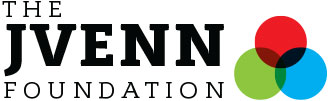 Q8: Overcoming Challenges
Complete this section if you have not completed any of questions 4 to 7.
Tell us how you have managed any difficult situations in your life. It might be something quite serious or maybe a problem with your studying or your daily life. You will know better than we do!
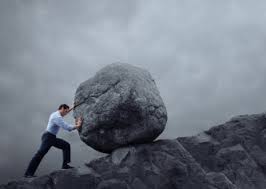 March 2024
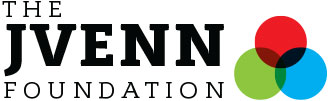 Q9: How The Bursary Would Help You
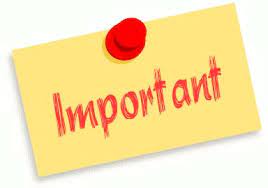 Everyone must complete this question – it’s important!
In awarding bursaries we consider the challenges you’ve faced and how successful we think you may be, but it’s not necessarily the brightest students nor those who’ve had the hardest lives - we reward students for whom the burasaries will make the greatest difference to their lives.
What would the bursary allow you to do that you wouldn’t be able to do without it?
Field trips – 
	Transport –
		IT equipment?
March 2024
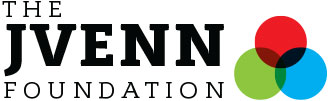 Timetable
Applications Open:
11th March to 17th May
31st May
Interviews: around Friday 21st June
Short List: by 31st May
Tutor References: by 20th June
March 2024
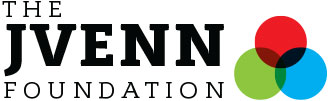 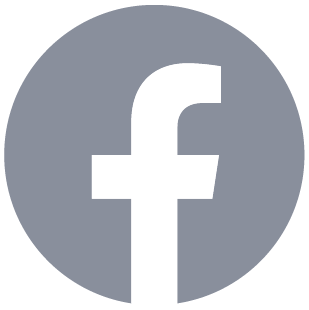 For updates on the bursary process follow us on Facebook:

Search JVENN Foundation
March 2024